From Practice to Policy
Leveraging IVE education to influence policy change
Outline
Introduction 

IV-E training description

Project description

Discussion
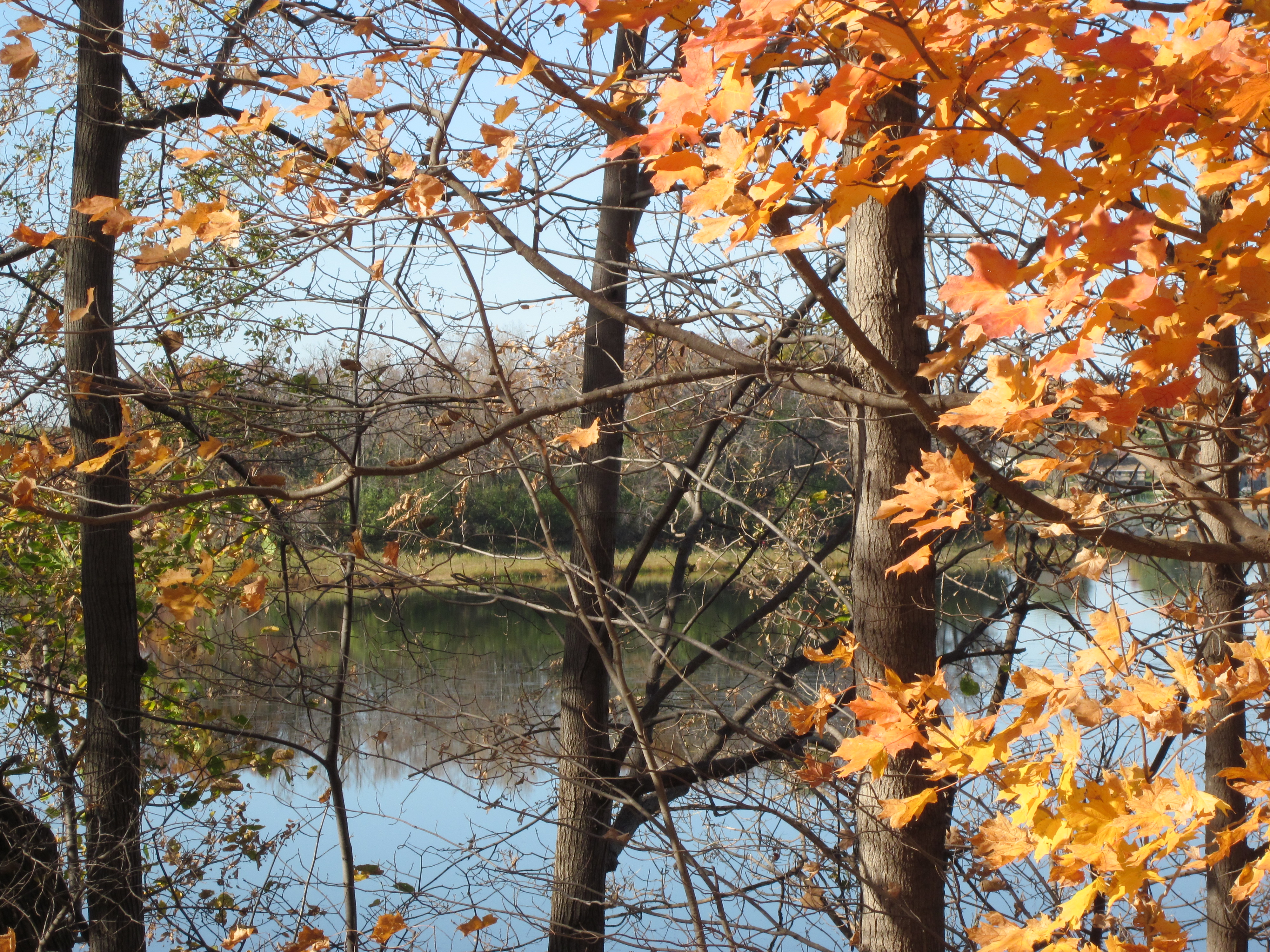 Chisago County, MN
Liz Dodge, MSW
Social Services Director
Chisago County Health & Human Services

Chisago County
Population 54,000 (2014)
Non-metro
White, Swedish immigrant

MACSSA (MN Association of County Social Service Administrators) member
2014-2015 Greater Minnesota Child Welfare IECMH cohort
Program to enhance the understanding of infant and early childhood development and mental health within the context of the child welfare system. 
Designed to promote interdisciplinary skills and policies necessary to support the well-being of families, in particular the social emotional development of at-risk children ages birth to five   
The one-year child welfare specific program includes a two-semester sequence of courses in early development (typical and atypical) including the application of research to practice, and three months of reflective consultation
IECMH Project Proposal: Policy consideration
North Star care (MN kinship/foster care/guardianship  does not provide as much resources as needed for 0-5 care ,  
Increasing research indicates developmental strategies can have long term benefits to high risk child welfare infants and toddlers
Quality rating and quality indictors are being promoted 
Start seeing young children and help parents and children stay connected
Basic sliding fee and TANF funded child care is designed as a caregiver work support , but is being used as the tool for incentivizing quality early childhood caregiving
Resources are not currently integrated
Proposed solution
Using Child Care Assistance Program:
 Exclude children eligible for North Star from work requirements for childcare subsidies, 
Require use of licensed QRS providers to pay childcare for foster parents , especially targeting relative custodians.
Create an entitlement to subsidy if enrolled ,similar to MFIP teen parent auto eligibility.
Discussion:  Practice to policy process
Defining the problem :  Research and experts
Assemble evidence:  Research, interdisciplinary exchange, expert, homework
Broad sweep of participants :  minimizing the barriers to attendance
Build in proposal development : Expectations research to application
Ongoing support through connections and networking :  Sharing materials, invitation to speak to next cohort, virtual connectivity
Experiences and discussion